Тема урока:«Пунктуация в  бессоюзном сложном предложении»
Созерцаешь малое –
видишь вечное
                  (мудрость)
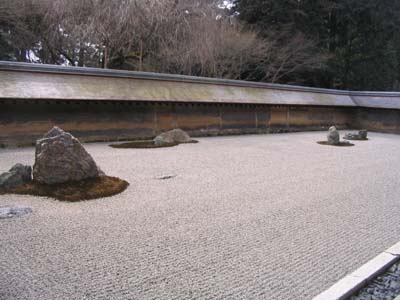 Погружение в слово
«Толковый словарь русского языка»
С.И. Ожегова и Н.Ю. Шведовой
«Толковый словарь живого великорусского языка» В.И. Даля
Созерцать (книжн.) – словарь С.И. Ожегов а
                                                                 


рассматривать, 
пассивно наблюдать.
Пассивно – бездеятельно,
безразлично, безучастно.
Созерцать –  словарь В.И. Даля
     
    внимательно или продолжительно рассматривать , наблюдать, смотреть со смыслом, вникая духом, 
     углубляясь в предмет,
     изучая его,
     любуясь им.
Словари синонимов
Малый – 
маленький, минимальный, 
ничтожный, карликовый, 
крохотный.	


Вечный – 
бессмертный, неумирающий,
 неуходящий, непреходящий,
 неувядающий, неувядаемый,
нетленный, немеркнущий, 
негасимый, незакатный (высок.),
неизбывный (высок.).
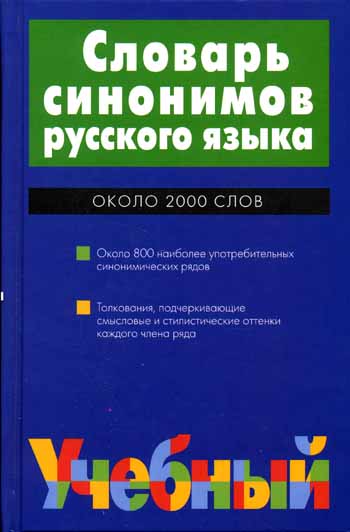 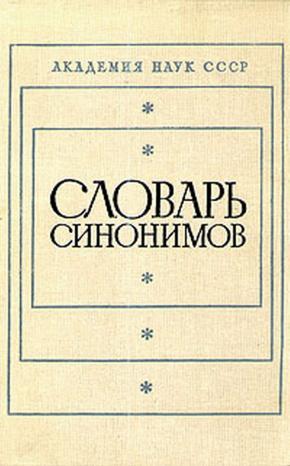 Смысловые отношения 
в бессоюзном предложении
Знаки препинания в бессоюзном сложном предложении
1.Одновременность или последовательность происходящих событий
запятая (,)
точка с запятой (;)
2. Пояснительные отношения
двоеточие (:)
3. Причинные отношения
двоеточие (:)
4.Изъяснительные отношения
двоеточие (:)
5.Противительные отношения
тире (-)
6. Временные отношения
тире (-)
7. Условные отношения
тире (-)
8. Отношения следствия
тире (-)
Смысловые отношения 
в бессоюзном предложении
Знаки препинания в бессоюзном сложном предложении
9. Сравнительные отношения
тире (-)
10. Быстрая смена событий
тире (-)
5.Противительные отношения
8. Отношения следствия
Анализ  бессоюзного сложного предложения  при выборе  разделительного знака препинания
от смысла
к поискам средств выражения
запятая
точка с запятой
тире
двоеточие
1. Мы знаем: главное предназначение человека – оставить свой добрый след на земле.2. Мудрость доброты в одном : она не к себе, а к людям, ко всему окружающему.3.  Будешь думать о хорошем – мысли созреют в добрые поступки.4. Добрый человек оставляет добрую память – злой человек будет быстро забыт.
…следовать за мыслями великих – наука самая занимательная…
Наблюдаешь  за человеком --постигаешь его душу.
Изучаешь  человека  - постигаешь законы Вселенной.
Общаешься с человеком  - можешь понять, скольким людям он подарил  надежду на лучшее.
Домашнее задание (по выбору):
1) подберите несколько афоризмов о душе человека;
2) подберите притчу о душе человека;
3) подберите афоризм и притчу на тему, которая вам интересна
4) упражнение
5) параграф